Title AccommodatesTwo Lines
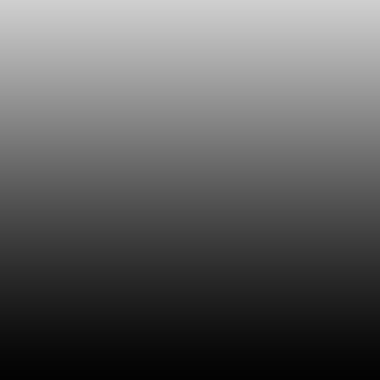 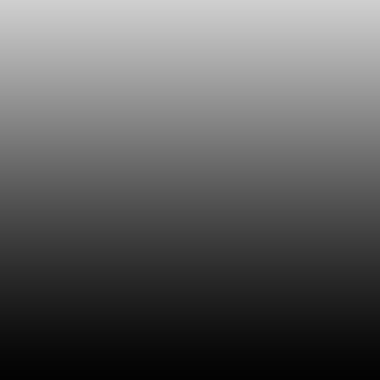 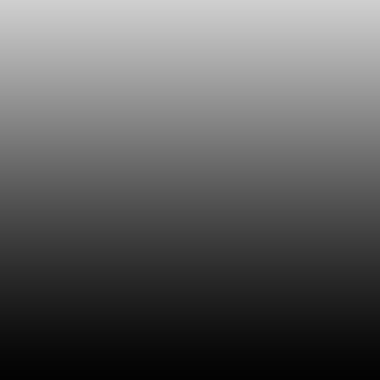 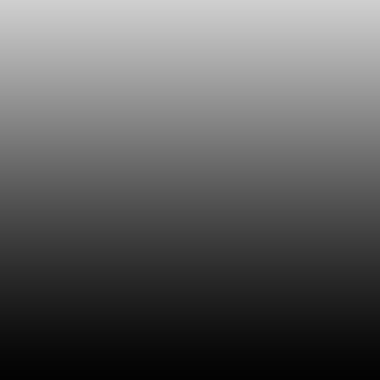 Speaker NameCompany
Date
Speaker NameCompany
Date
Speaker NameCompany
Date
Speaker NameCompany
Date
Title AccommodatesTwo Lines
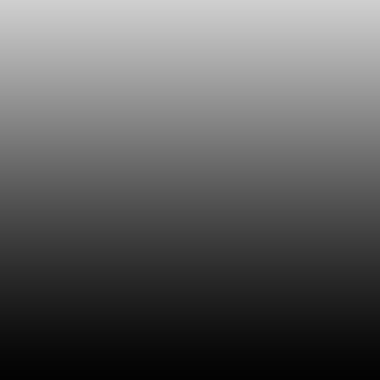 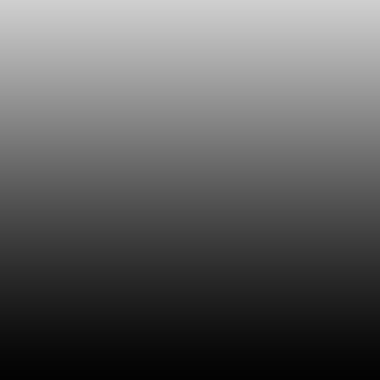 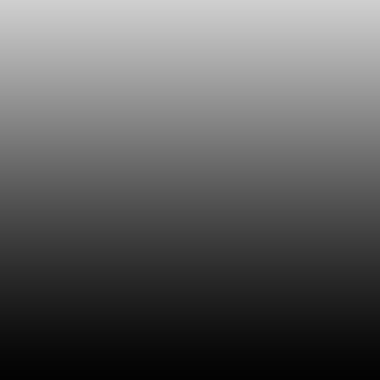 Speaker NameCompany
Date
Speaker NameCompany
Date
Speaker NameCompany
Date
Title AccommodatesTwo Lines
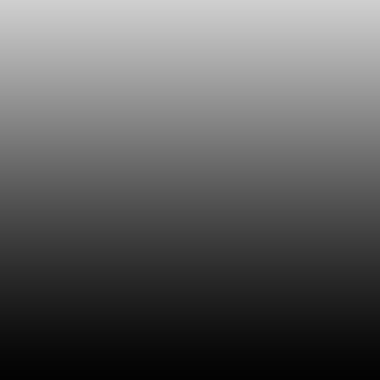 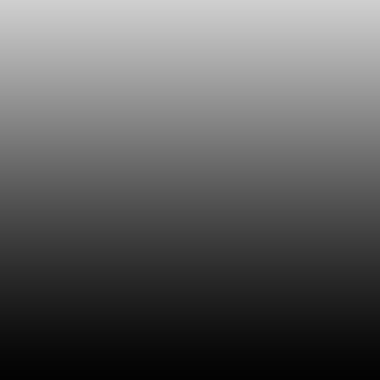 Speaker NameCompany
Date
Speaker NameCompany
Date
Title AccommodatesTwo Lines
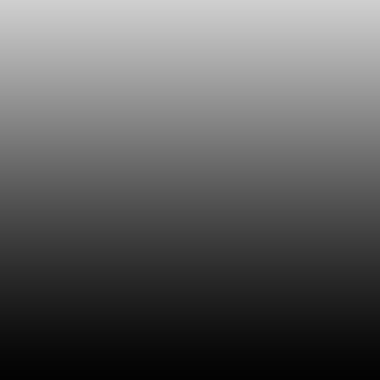 Speaker NameCompany
Date
Title AccommodatesTwo Lines
Speaker NameCompany
Date
Title AccommodatesTwo Lines
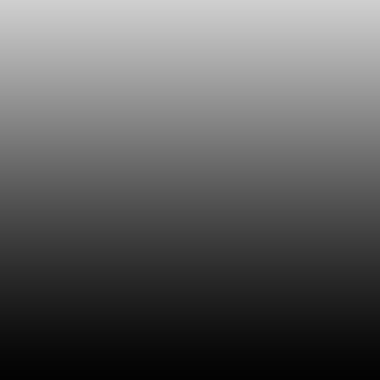 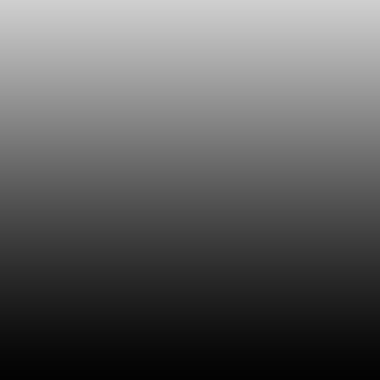 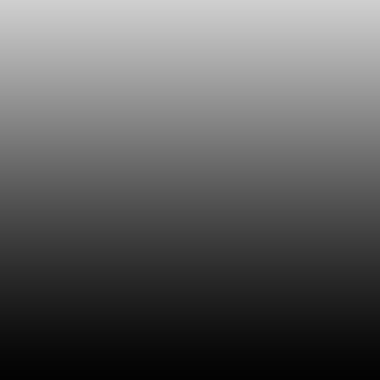 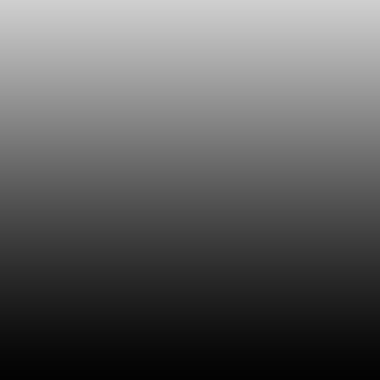 Speaker NameCompany
Date
Speaker NameCompany
Date
Speaker NameCompany
Date
Speaker NameCompany
Date
Title AccommodatesTwo Lines
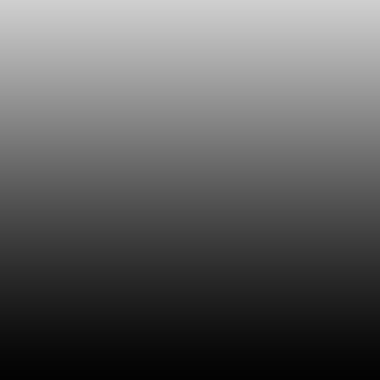 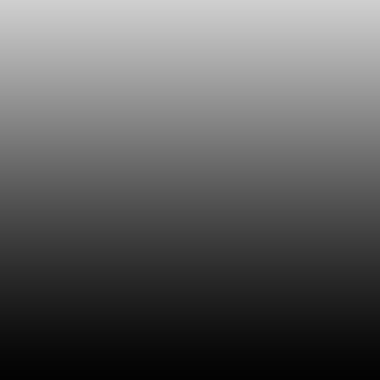 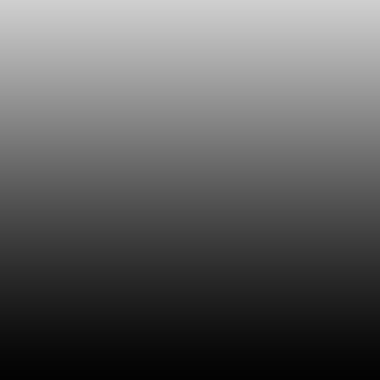 Speaker NameCompany
Date
Speaker NameCompany
Date
Speaker NameCompany
Date
Title AccommodatesTwo Lines
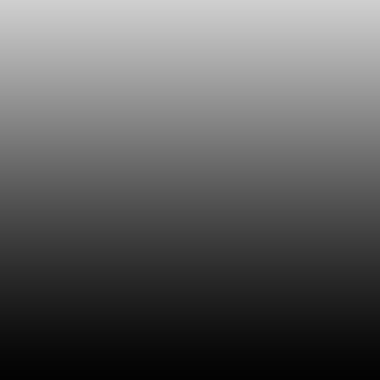 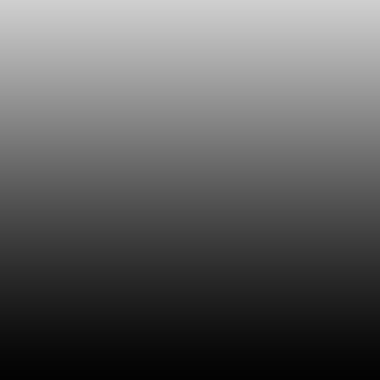 Speaker NameCompany
Date
Speaker NameCompany
Date
Title AccommodatesTwo Lines
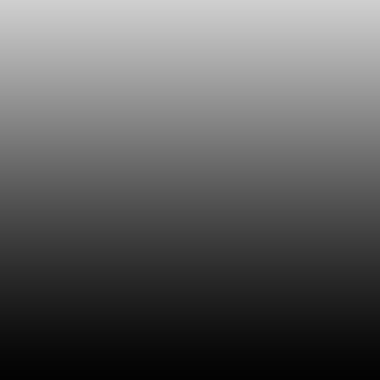 Speaker NameCompany
Date
Title AccommodatesTwo Lines
Speaker NameCompany
Date